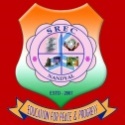 SIGNALS & SYSTEMS
UNIT/ CHAPTER-2
CONTINUOUS TIME  FOURIER TRANSFORM
Dr.Y. Mallikarjuna Rao M.Tech., Ph.D
Professor & HOD
     Electronics & Communication Engineering
     Santhiram Engineering College, Nandyal, A.P
Email: hod.ece@srecnandyal.edu.in
CONTENTS
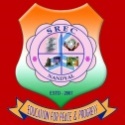 Continuous time Fourier transform (CTFT)
CTFT of some standard signals
CTFT properties
Inverse Fourier transform
Sampling theorem for low pass signals
Fourier Transform               Dr.Y.Mallikarjuna Rao                SREC, Nandyal	           01/34
CONTINUOUS TIME FOURIER TRANSFORM (CTFT)
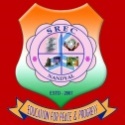 Fourier Transform               Dr.Y.Mallikarjuna Rao                SREC, Nandyal	           02/34
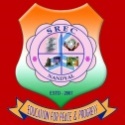 Fourier Transform               Dr.Y.Mallikarjuna Rao                SREC, Nandyal	           01/34
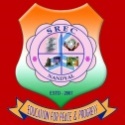 Fourier Transform               Dr.Y.Mallikarjuna Rao                SREC, Nandyal	           01/34
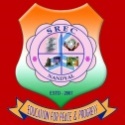 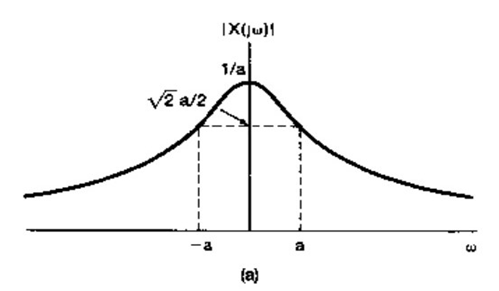 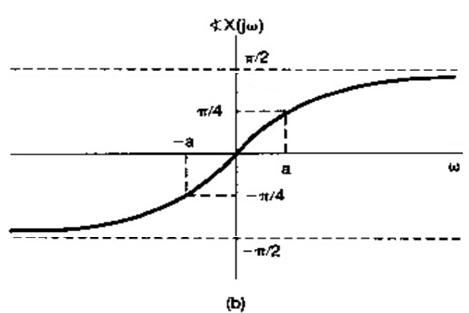 Fourier Transform               Dr.Y.Mallikarjuna Rao                SREC, Nandyal	           01/34
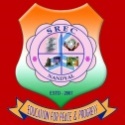 Fourier Transform               Dr.Y.Mallikarjuna Rao                SREC, Nandyal	           01/34
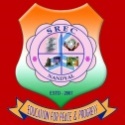 Fourier Transform               Dr.Y.Mallikarjuna Rao                SREC, Nandyal	           01/34
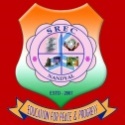 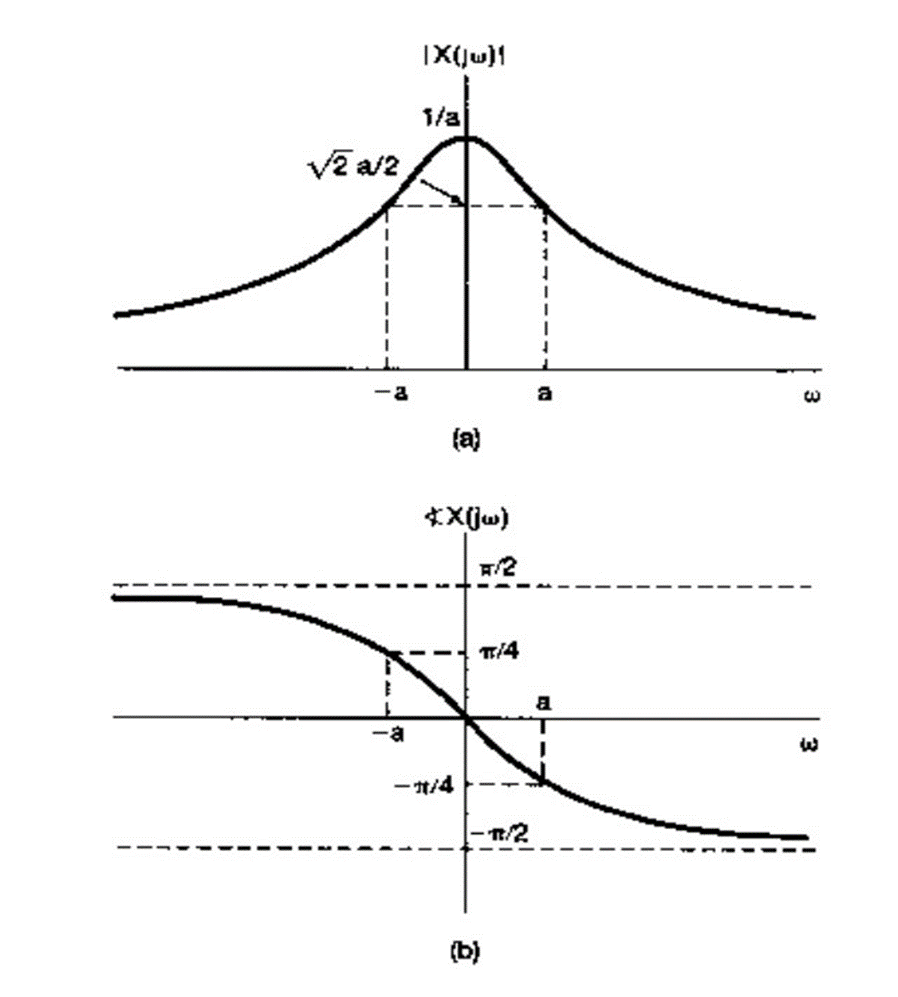 Fourier Transform               Dr.Y.Mallikarjuna Rao                SREC, Nandyal	           01/34
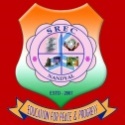 Find the Fourier transform of a Rectangular function
Fourier Transform               Dr.Y.Mallikarjuna Rao                SREC, Nandyal	           01/34
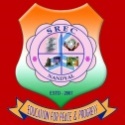 MAGNITUDE SPECTRUM OF RECTANGULAR SIGNAL
Fourier Transform               Dr.Y.Mallikarjuna Rao                SREC, Nandyal	           01/34
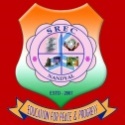 Fourier Transform               Dr.Y.Mallikarjuna Rao                SREC, Nandyal	           01/34
FOURIER TRANSFORM OF SIGNUM FUNCTION
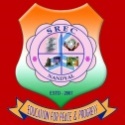 Fourier Transform               Dr.Y.Mallikarjuna Rao                SREC, Nandyal	           01/34
FOURIER TRANSFORM OF SIGNUM FUNCTION (CONTD.)
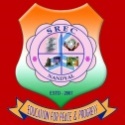 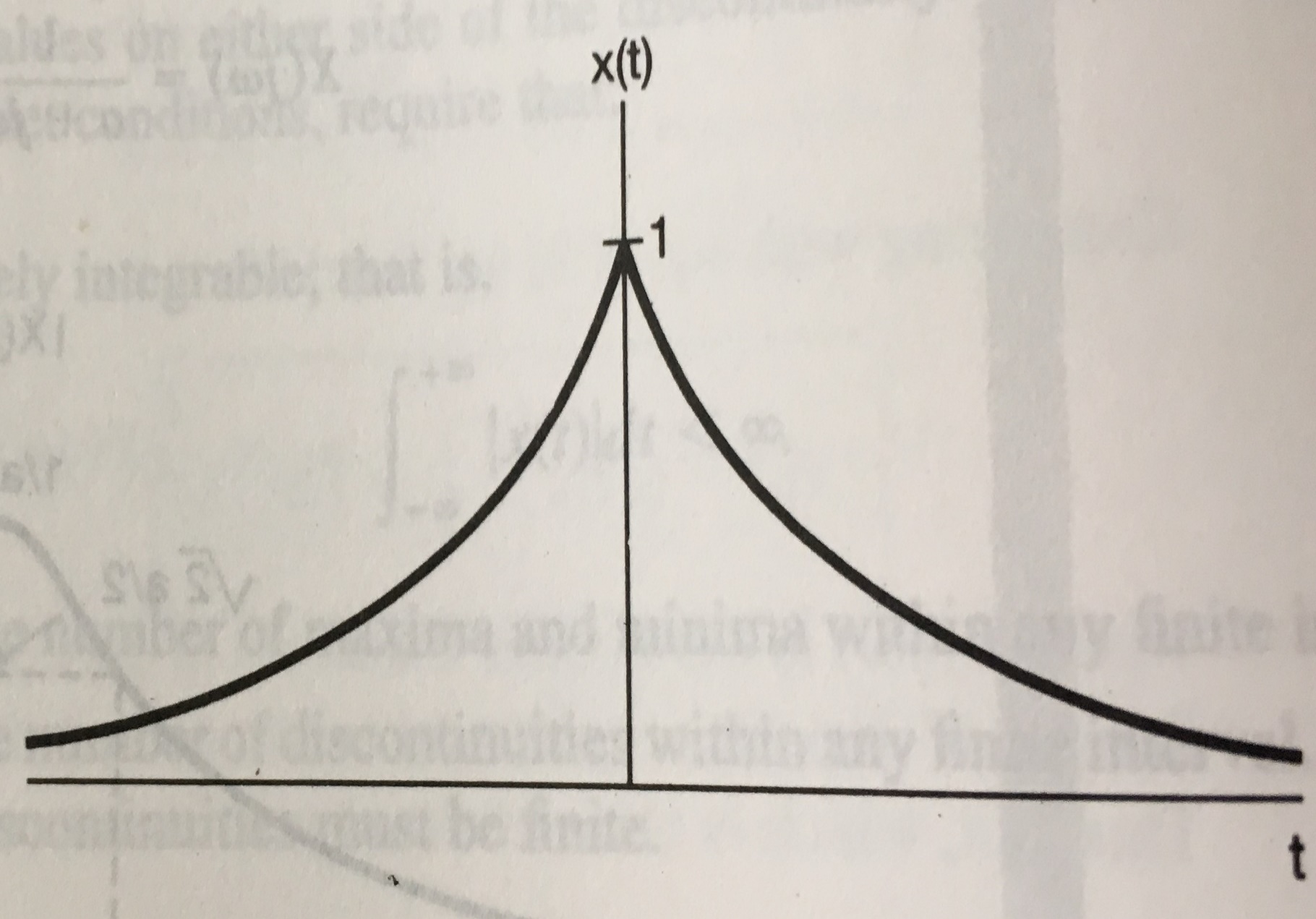 Fourier Transform               Dr.Y.Mallikarjuna Rao                SREC, Nandyal	           01/34
FOURIER TRANSFORM OF UNIT STEP FUNCTION
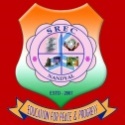 Fourier Transform               Dr.Y.Mallikarjuna Rao                SREC, Nandyal	           01/34
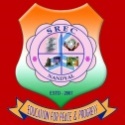 Fourier Transform               Dr.Y.Mallikarjuna Rao                SREC, Nandyal	           01/34
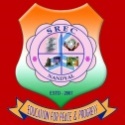 Fourier Transform               Dr.Y.Mallikarjuna Rao                SREC, Nandyal	           01/34
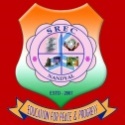 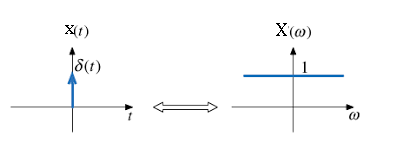 Fourier Transform               Dr.Y.Mallikarjuna Rao                SREC, Nandyal	           01/34
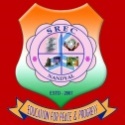 Fourier Transform               Dr.Y.Mallikarjuna Rao                SREC, Nandyal	           01/34
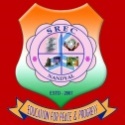 Fourier Transform               Dr.Y.Mallikarjuna Rao                SREC, Nandyal	           01/34
DIRICHLET’S CONDITIONS
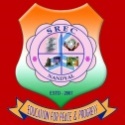 Fourier Transform               Dr.Y.Mallikarjuna Rao                SREC, Nandyal	           01/34
PROPERTIES OF FOURIER TRANSFORM :
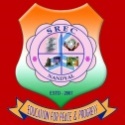 Fourier Transform               Dr.Y.Mallikarjuna Rao                SREC, Nandyal	           01/34
PROPERTIES OF FOURIER TRANSFORM (CONTD.)
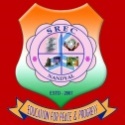 Fourier Transform               Dr.Y.Mallikarjuna Rao                SREC, Nandyal	           01/34
PROPERTIES OF FOURIER TRANSFORM (CONTD.)
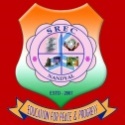 Fourier Transform               Dr.Y.Mallikarjuna Rao                SREC, Nandyal	           01/34
PROPERTIES OF FOURIER TRANSFORM (CONTD.)
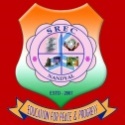 2.Time shift property
Fourier Transform               Dr.Y.Mallikarjuna Rao                SREC, Nandyal	           01/34
PROPERTIES OF FOURIER TRANSFORM (CONTD.)
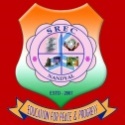 Time shift property (contd)
Fourier Transform               Dr.Y.Mallikarjuna Rao                SREC, Nandyal	           01/34
PROPERTIES OF FOURIER TRANSFORM (CONTD.)
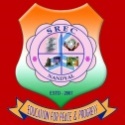 Fourier Transform               Dr.Y.Mallikarjuna Rao                SREC, Nandyal	           01/34
PROPERTIES OF FOURIER TRANSFORM (CONTD.)
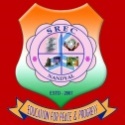 3.Frequency shift property:- (Contd.)
Fourier Transform               Dr.Y.Mallikarjuna Rao                SREC, Nandyal	           01/34
PROPERTIES OF FOURIER TRANSFORM (CONTD.)
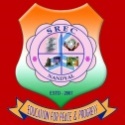 4. Time scaling property:-
Fourier Transform               Dr.Y.Mallikarjuna Rao                SREC, Nandyal	           01/34
PROPERTIES OF FOURIER TRANSFORM (CONTD.)
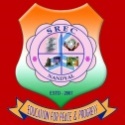 4. Time scaling property(contd.)
Note: Expansion in time domain is equivalent to compression in frequency domain  and   
           vice versa.
Fourier Transform               Dr.Y.Mallikarjuna Rao                SREC, Nandyal	           01/34
PROPERTIES OF FOURIER TRANSFORM (CONTD.)
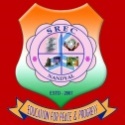 5. Time Reversal Property:-
Fourier Transform               Dr.Y.Mallikarjuna Rao                SREC, Nandyal	           01/34
PROPERTIES OF FOURIER TRANSFORM (CONTD.)
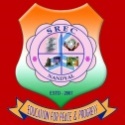 5. Time Reversal Property:-(Contd.)
Fourier Transform               Dr.Y.Mallikarjuna Rao                SREC, Nandyal	           01/34
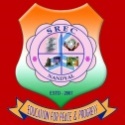 6. Time Differentiation Property:-
Fourier Transform               Dr.Y.Mallikarjuna Rao                SREC, Nandyal	           01/34
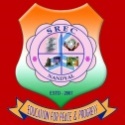 6. Time Differentiation Property:-(Contd.)
Fourier Transform               Dr.Y.Mallikarjuna Rao                SREC, Nandyal	           01/34
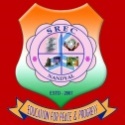 7. Differentiation in Frequency Domain:-
Fourier Transform               Dr.Y.Mallikarjuna Rao                SREC, Nandyal	           01/34
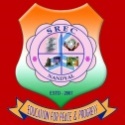 7. Differentiation in Frequency Domain:-(Contd.)
Fourier Transform               Dr.Y.Mallikarjuna Rao                SREC, Nandyal	           01/34
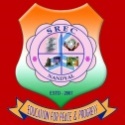 8.Complex conjugate symmetry:-
Fourier Transform               Dr.Y.Mallikarjuna Rao                SREC, Nandyal	           01/34
Continuous Wave Modulation	Dr.Y.Mallikarjuna Rao        SREC, Nandyal	         02/34
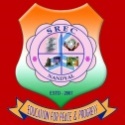 9.Duality Property:-
Fourier Transform               Dr.Y.Mallikarjuna Rao                SREC, Nandyal	           01/34
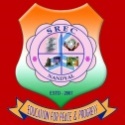 Duality Property- Problem-1
Fourier Transform               Dr.Y.Mallikarjuna Rao                SREC, Nandyal	           01/34
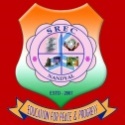 Duality Property- Problem-2
Fourier Transform               Dr.Y.Mallikarjuna Rao                SREC, Nandyal	           01/34
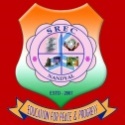 Duality Property- Problem-3
Fourier Transform               Dr.Y.Mallikarjuna Rao                SREC, Nandyal	           01/34
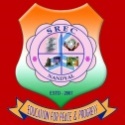 10. Multiplication Property:-
Fourier Transform               Dr.Y.Mallikarjuna Rao                SREC, Nandyal	           01/34
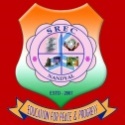 10. Multiplication Property:-(Contd.)
Fourier Transform               Dr.Y.Mallikarjuna Rao                SREC, Nandyal	           01/34
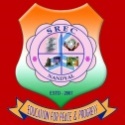 11. Convolution Property:-
Fourier Transform               Dr.Y.Mallikarjuna Rao                SREC, Nandyal	           01/34
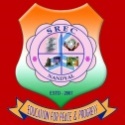 11. Convolution Property (Contd.)
Fourier Transform               Dr.Y.Mallikarjuna Rao                SREC, Nandyal	           01/34
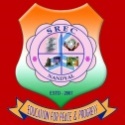 12.Integration Property:-
Fourier Transform               Dr.Y.Mallikarjuna Rao                SREC, Nandyal	           01/34
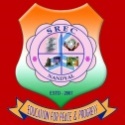 13. Parseval’s Relation:-
Fourier Transform               Dr.Y.Mallikarjuna Rao                SREC, Nandyal	           01/34
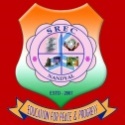 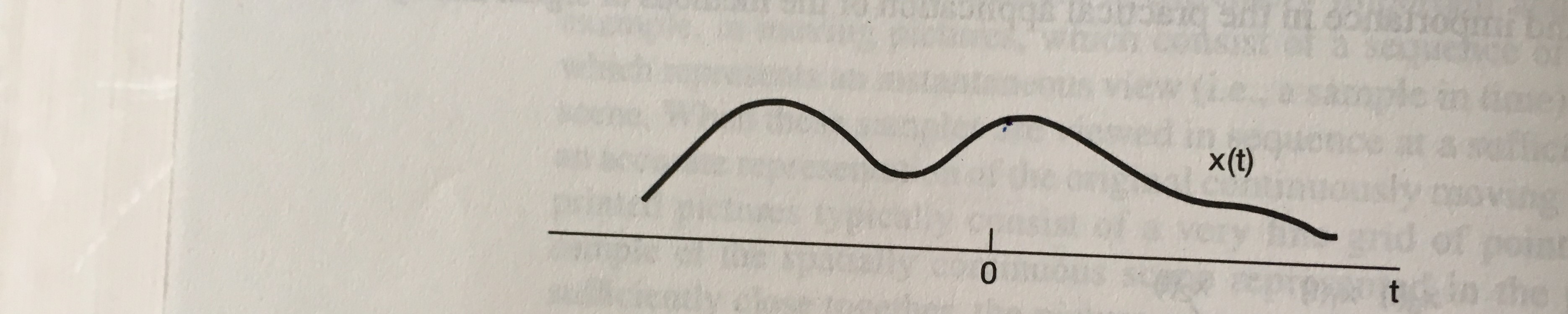 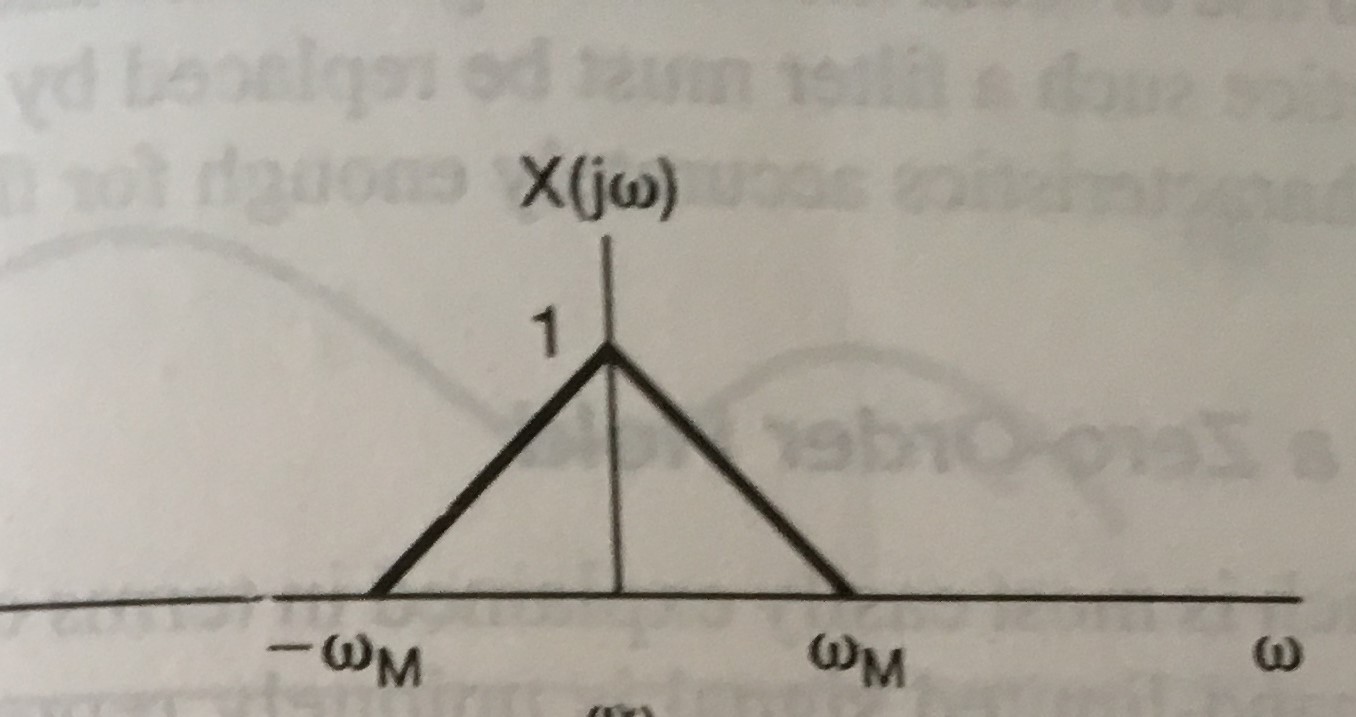 Fourier Transform               Dr.Y.Mallikarjuna Rao                SREC, Nandyal	           01/34
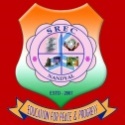 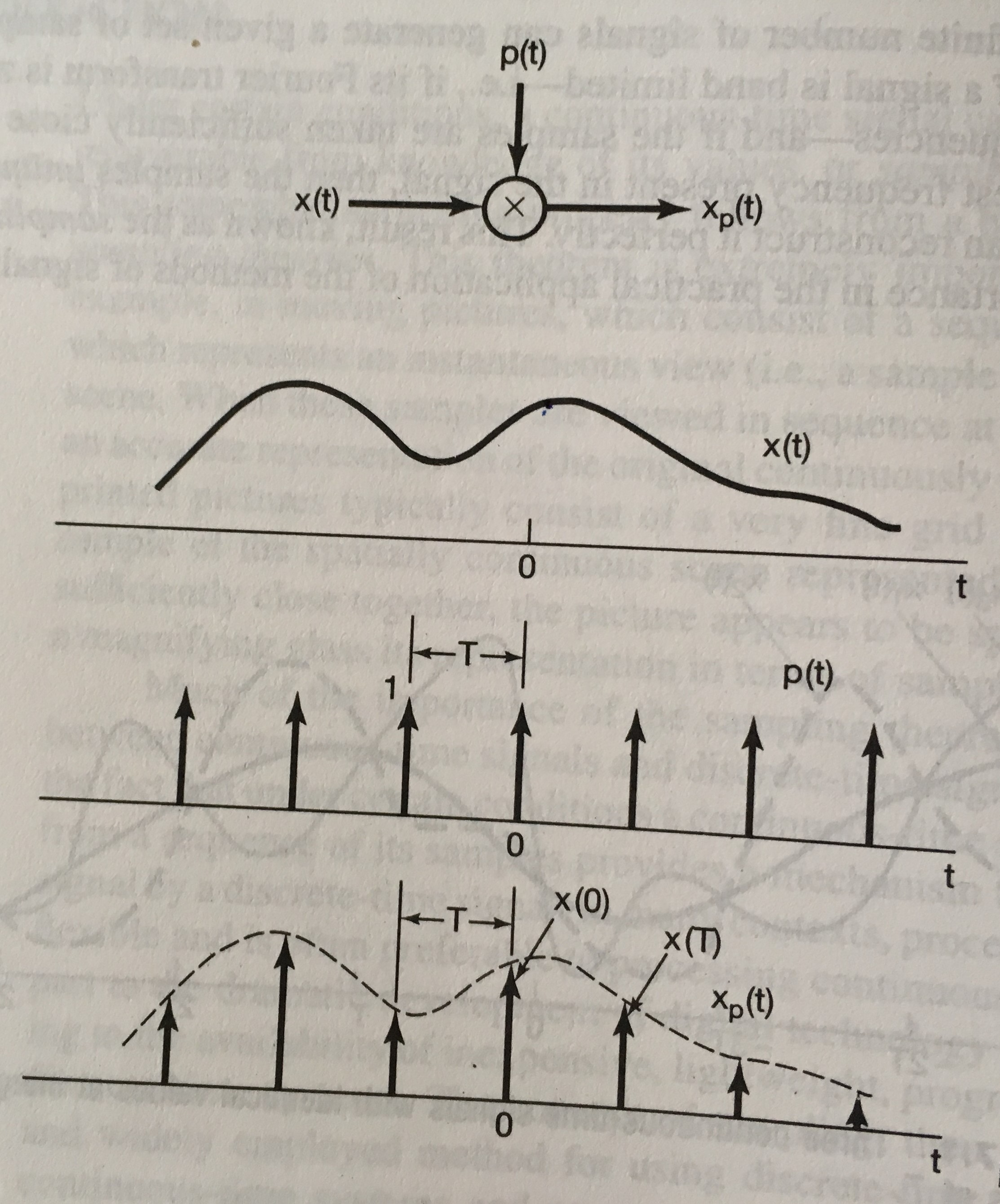 Fourier Transform               Dr.Y.Mallikarjuna Rao                SREC, Nandyal	           01/34
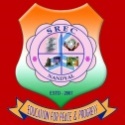 Fourier Transform               Dr.Y.Mallikarjuna Rao                SREC, Nandyal	           01/34
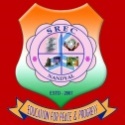 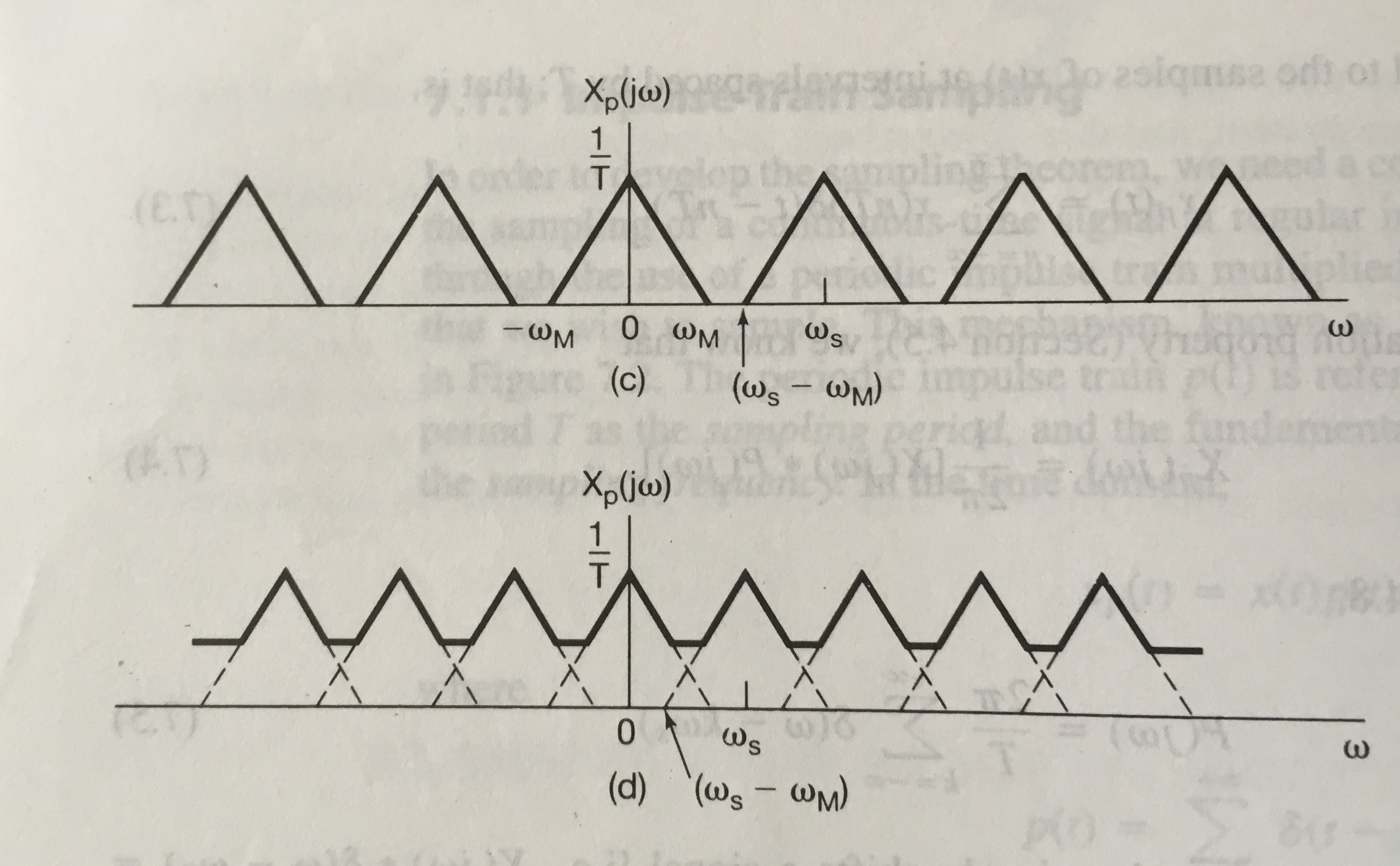 Fourier Transform               Dr.Y.Mallikarjuna Rao                SREC, Nandyal	           01/34
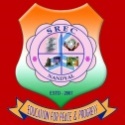 Fourier Transform               Dr.Y.Mallikarjuna Rao                SREC, Nandyal	           01/34
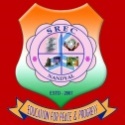 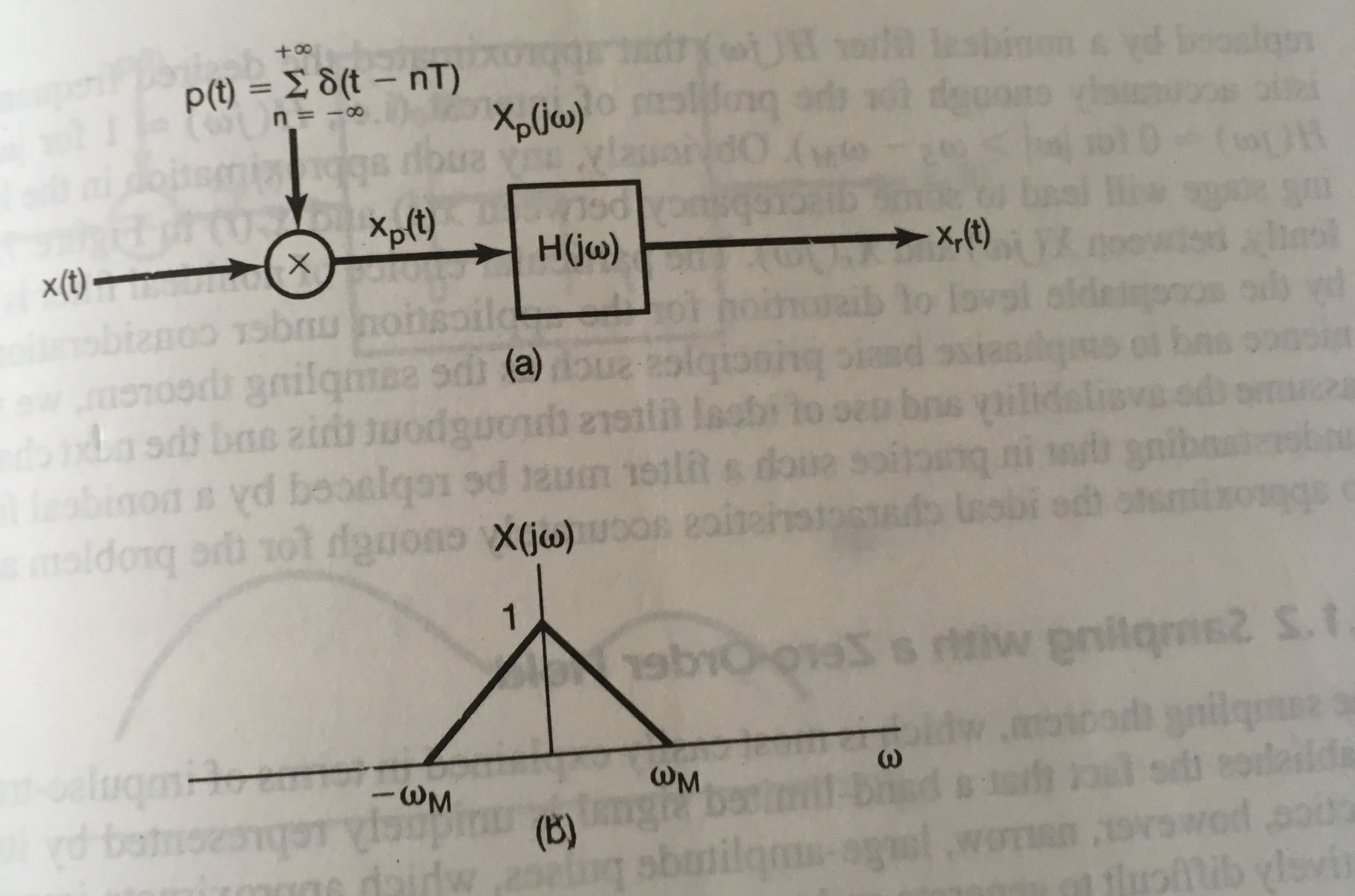 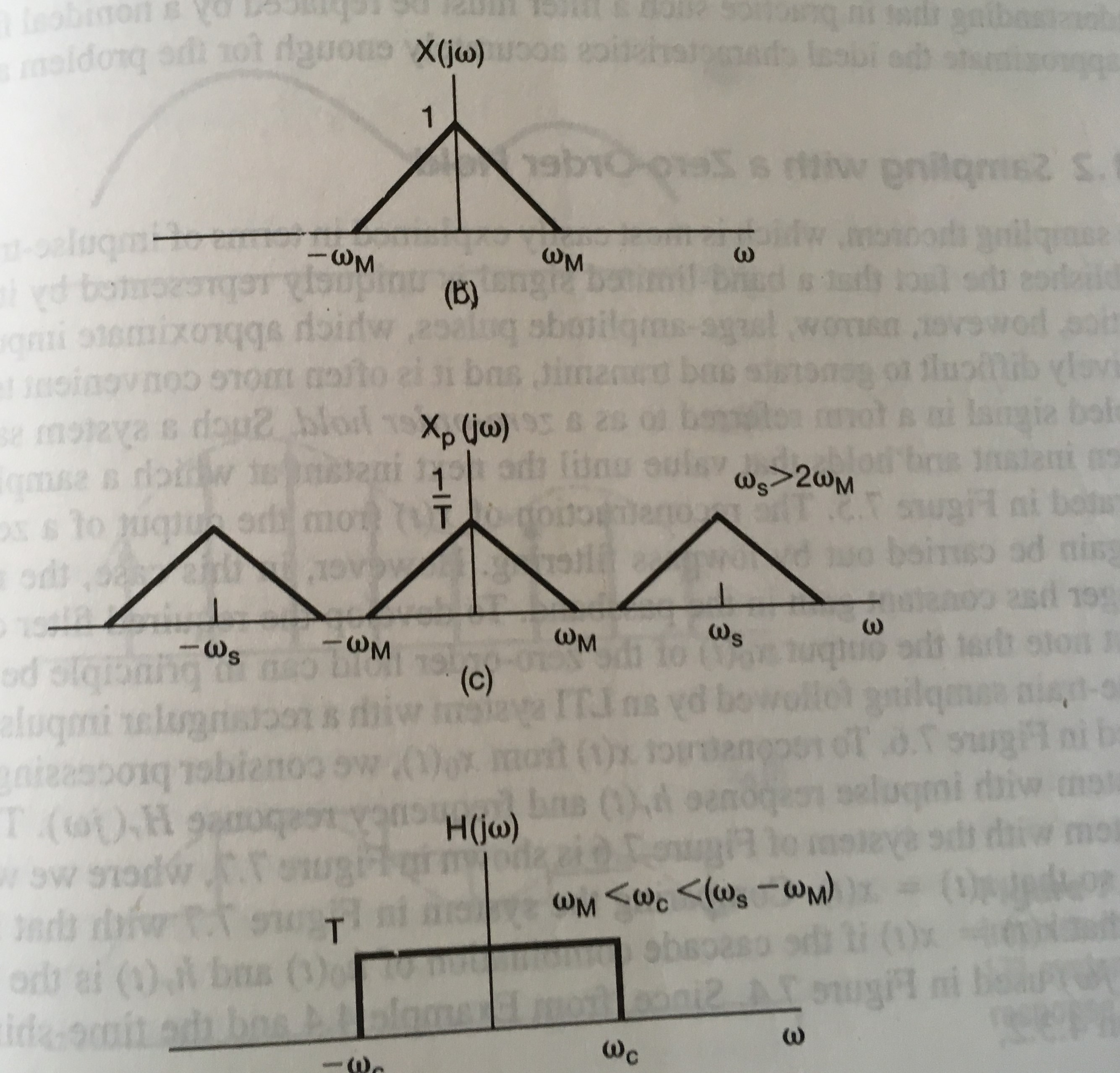 Fourier Transform               Dr.Y.Mallikarjuna Rao                SREC, Nandyal	           01/34
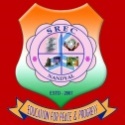 Sampling :Problem -1
Fourier Transform               Dr.Y.Mallikarjuna Rao                SREC, Nandyal	           01/34
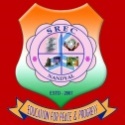 Sampling :Problem -2
Fourier Transform               Dr.Y.Mallikarjuna Rao                SREC, Nandyal	           01/34
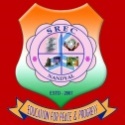 End of Presentation
Thank you all
Fourier Transform               Dr.Y.Mallikarjuna Rao                SREC, Nandyal	           01/34